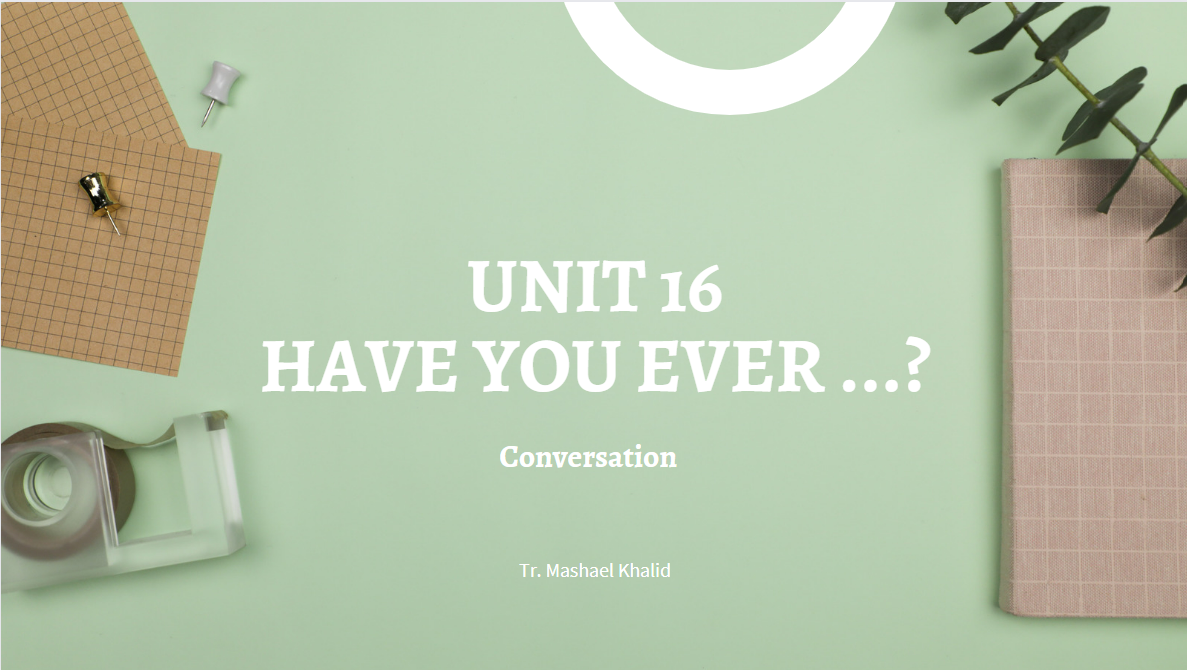 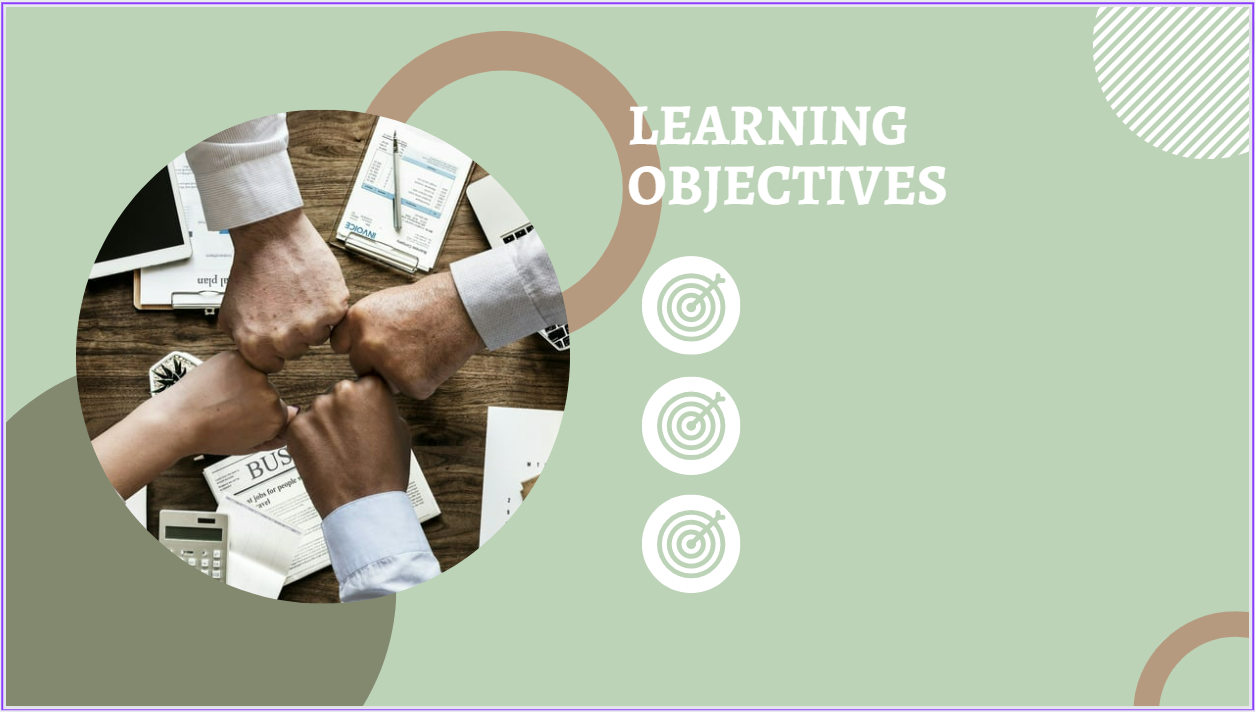 Sunday              24-10-1444H
Practice a conversation.
Answer questions about a conversation.
Pg.138
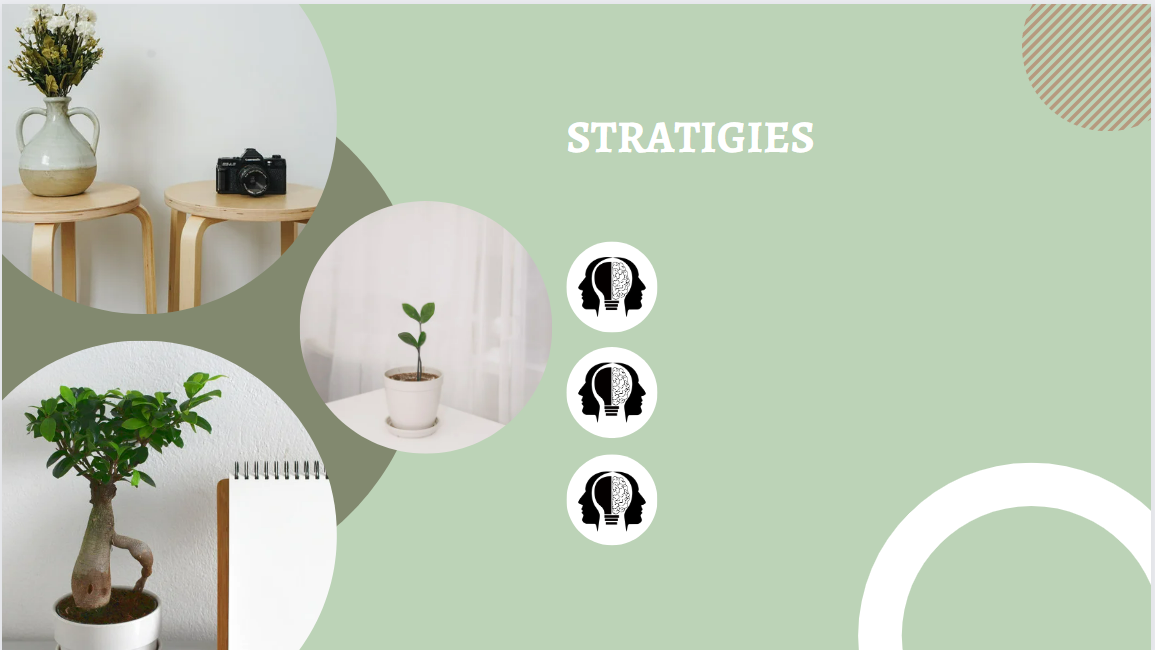 Active discussion
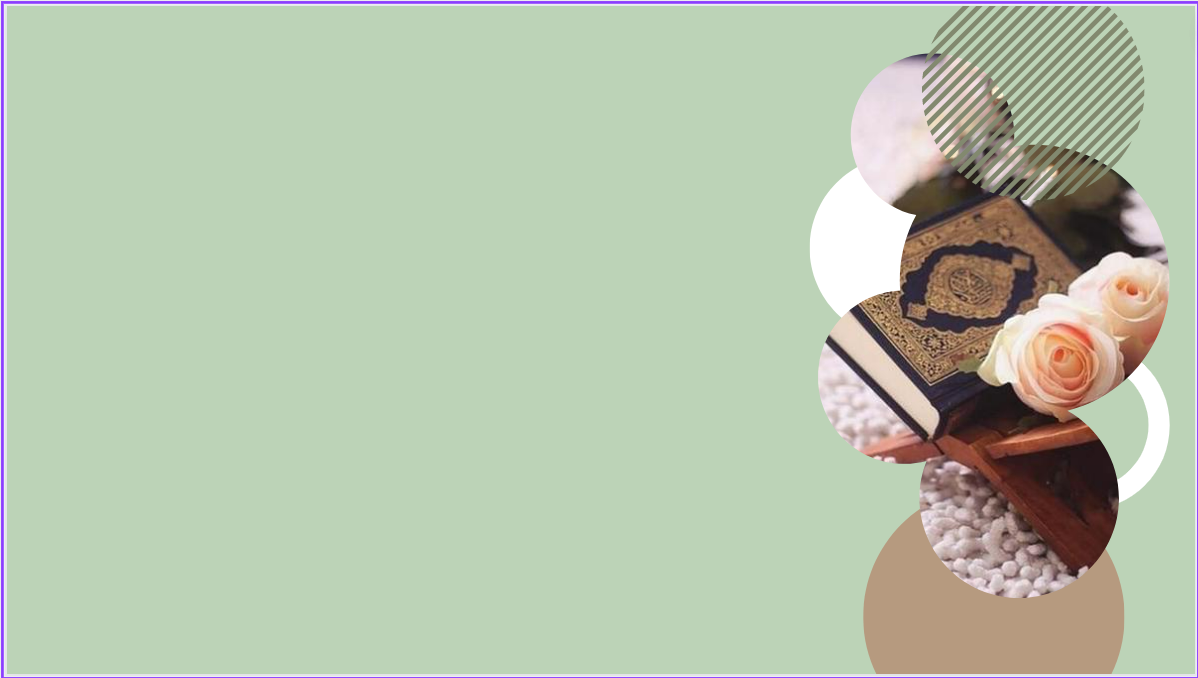 Sunday              24-10-1444H
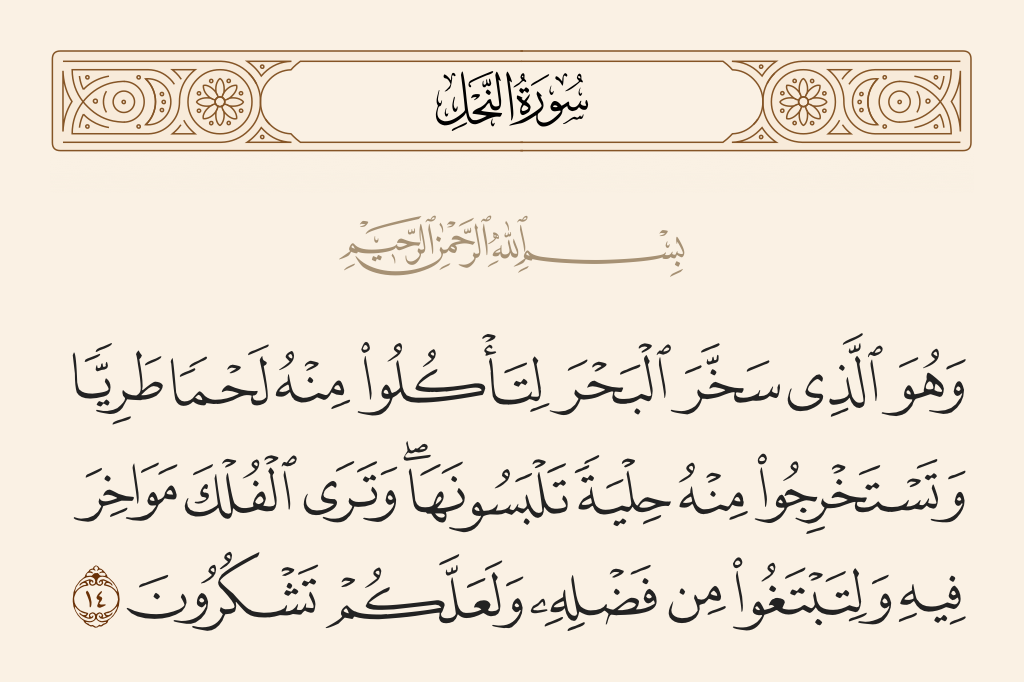 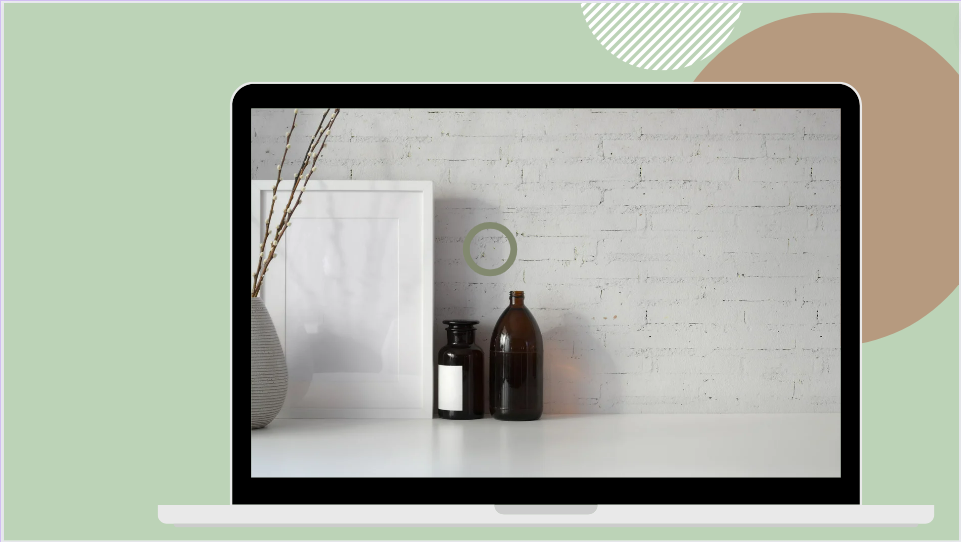 Sunday              24-10-1444H
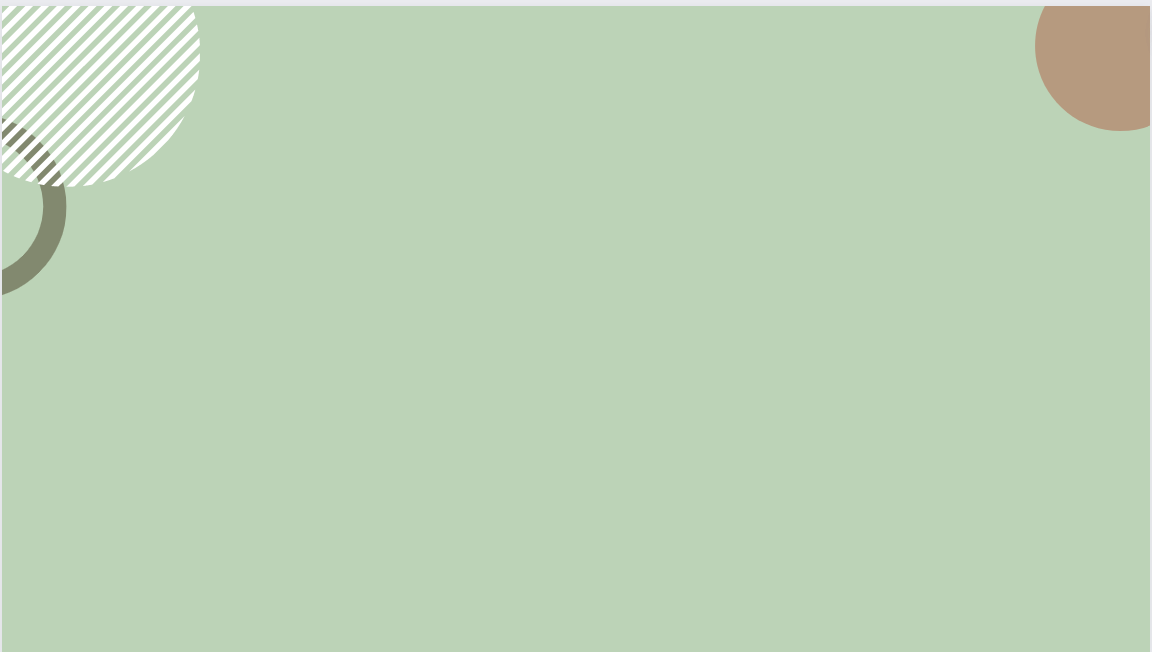 Sunday              24-10-1444H
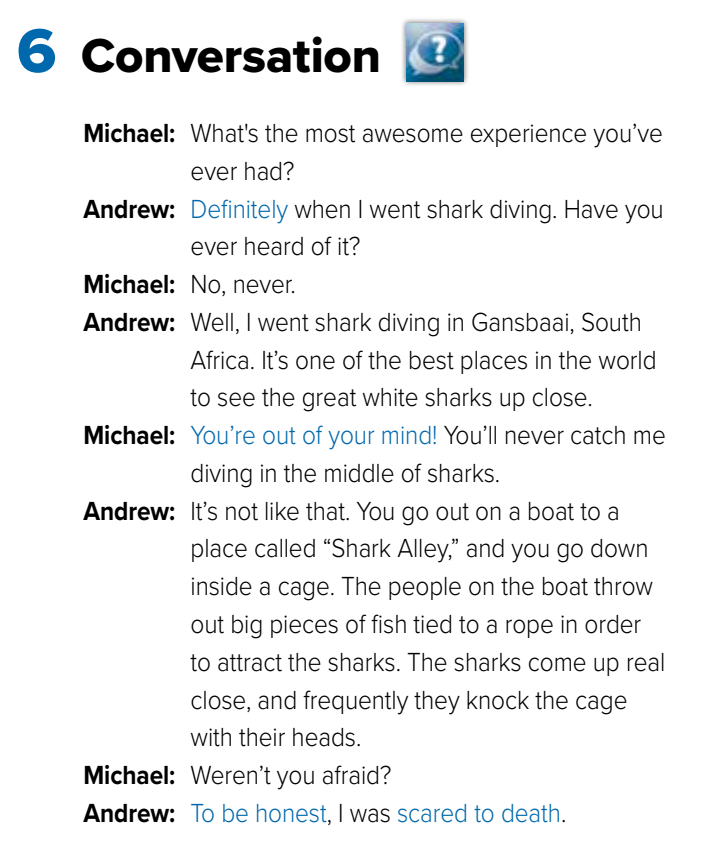 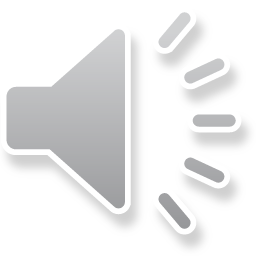 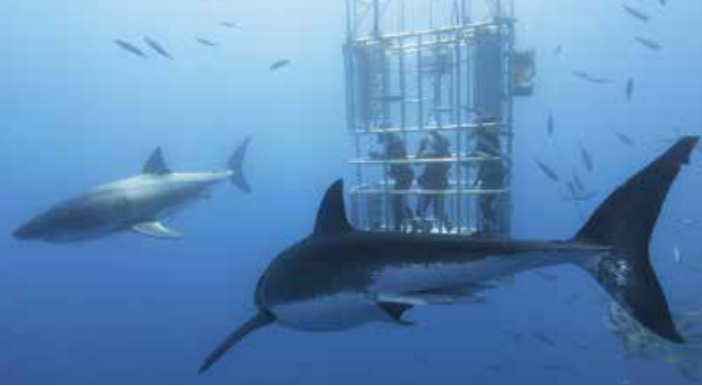 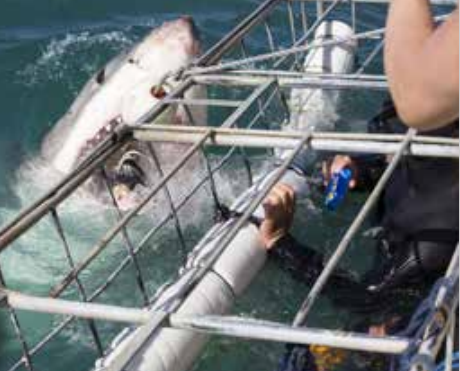 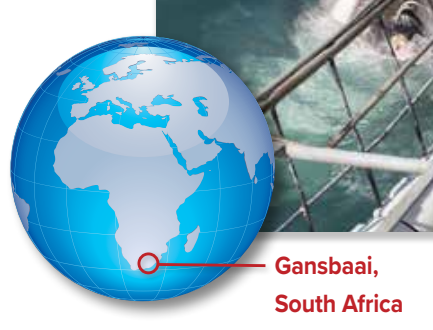 Pg.142
Sunday              24-10-1444H
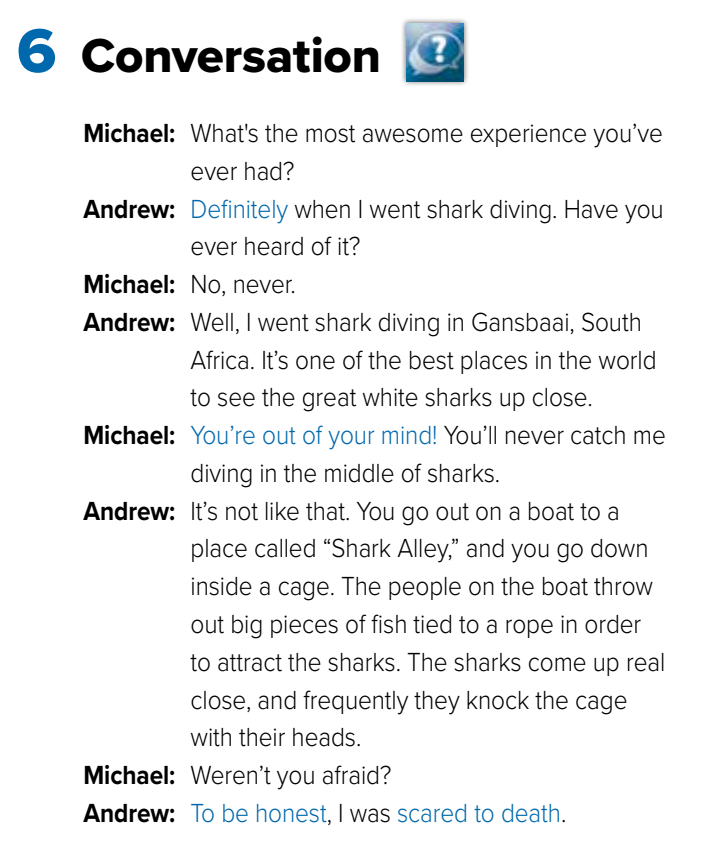 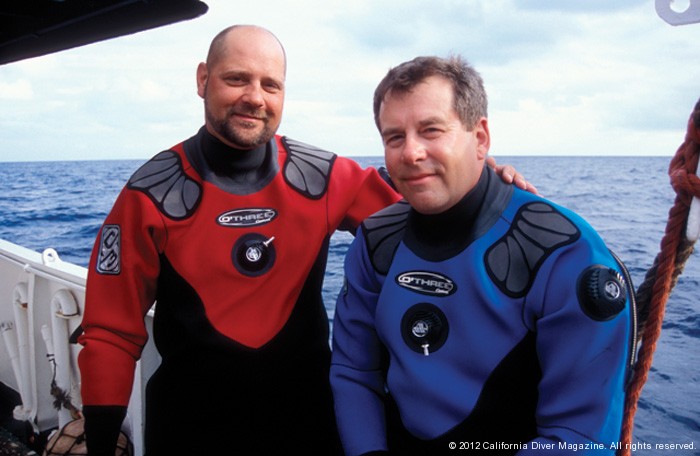 About the Conversation 
1.Where did Andrew go on his vacation? 
2. What kind of experience was it?
3. How do they attract the sharks? 
4. Was he scared?
5. What does Michael think?
Pg.142
Sunday              24-10-1444H
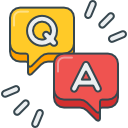 About the Conversation 
1.Where did Andrew go on his vacation? 

2. What kind of experience was it?
 
3. How do they attract the sharks? 

4. Was he scared?

5. What does Michael think?
He went shark diving in Gansbaai, South Africa.
It was an awesome experience, but it was scary.
People throw out big pieces of fish.
Yes, he was. Andrew says he was scared to death.
Michael thinks that Andrew is crazy.
Pg.142
Sunday              24-10-1444H
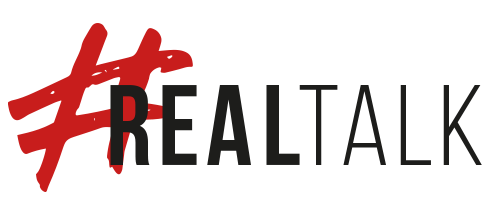 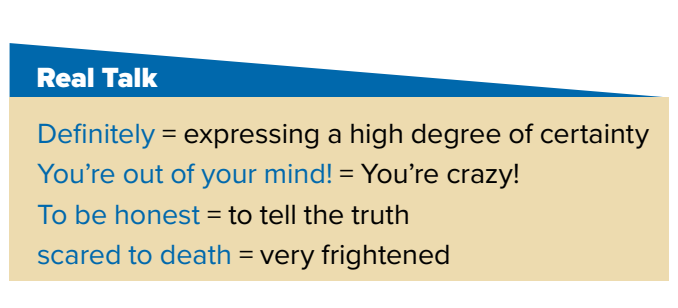 Pg.142
Sunday              24-10-1444H
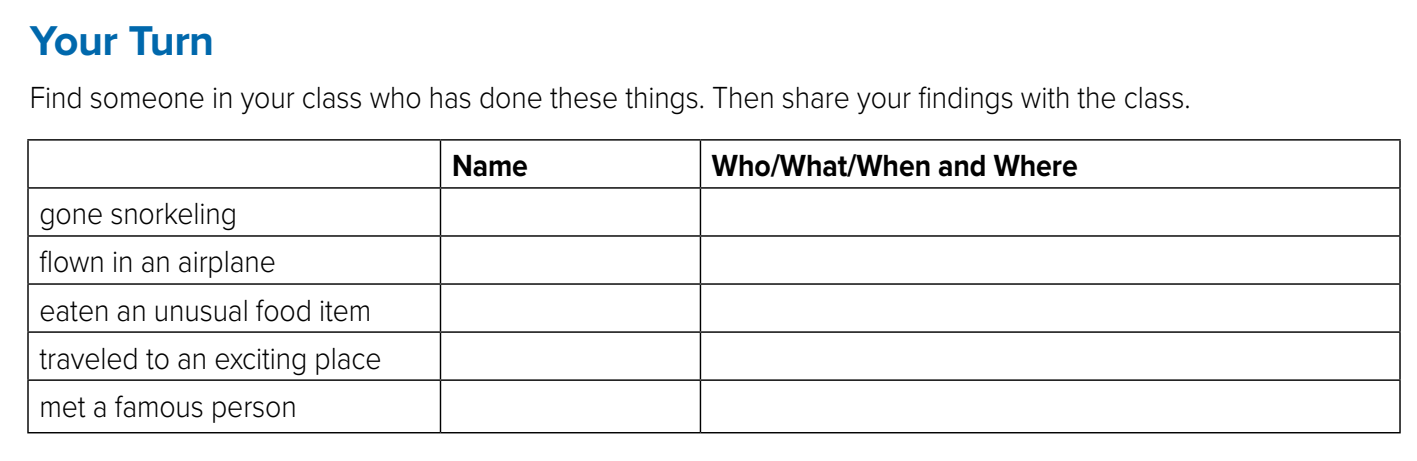 Pg.142
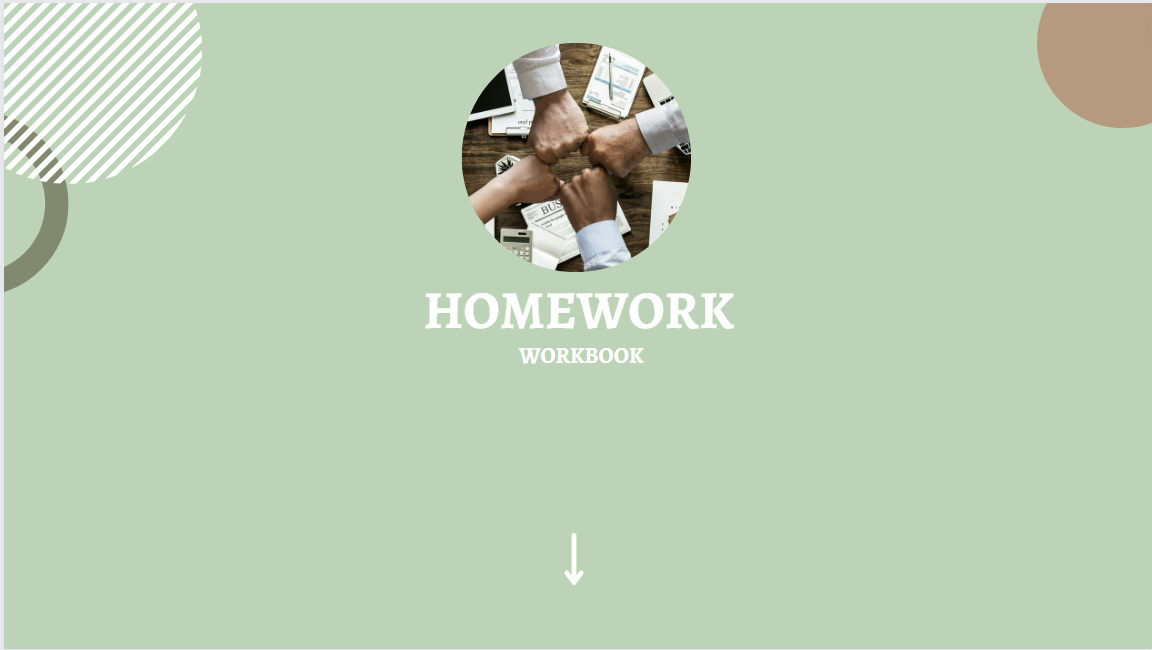 Pg. 255
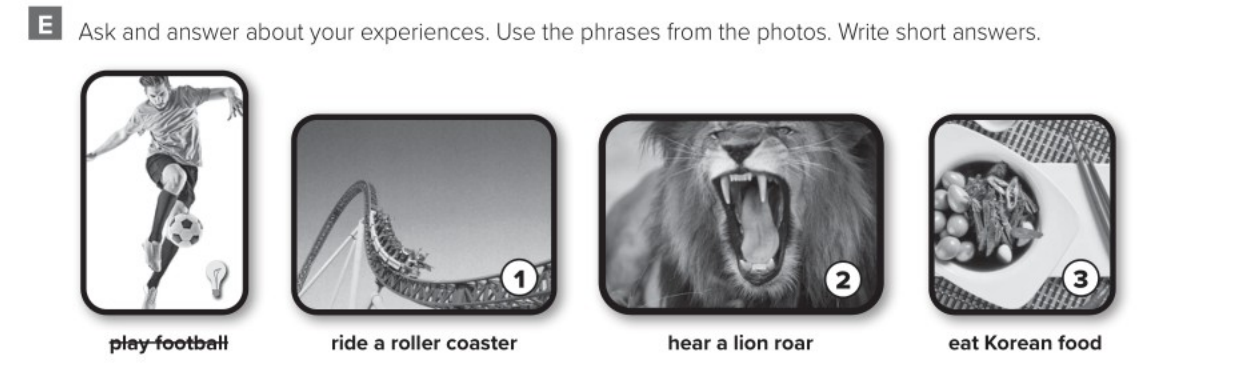 Pg.255
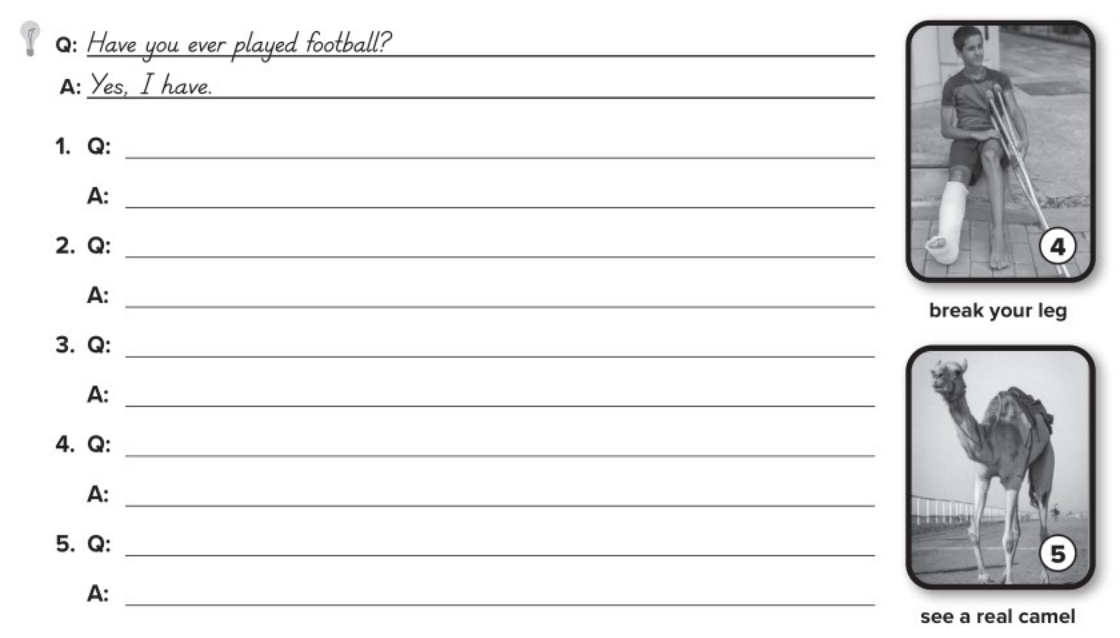 Have you ever ridden a roller coaster?
Yes, I have.
Have you ever heard a lion roar?
No, I haven’t.
Have you ever eaten Korean food?
Yes, I have.
Have you ever broken your leg?
Yes, I have.
Have you ever seen a real camel?
Yes, I have.
Pg.255
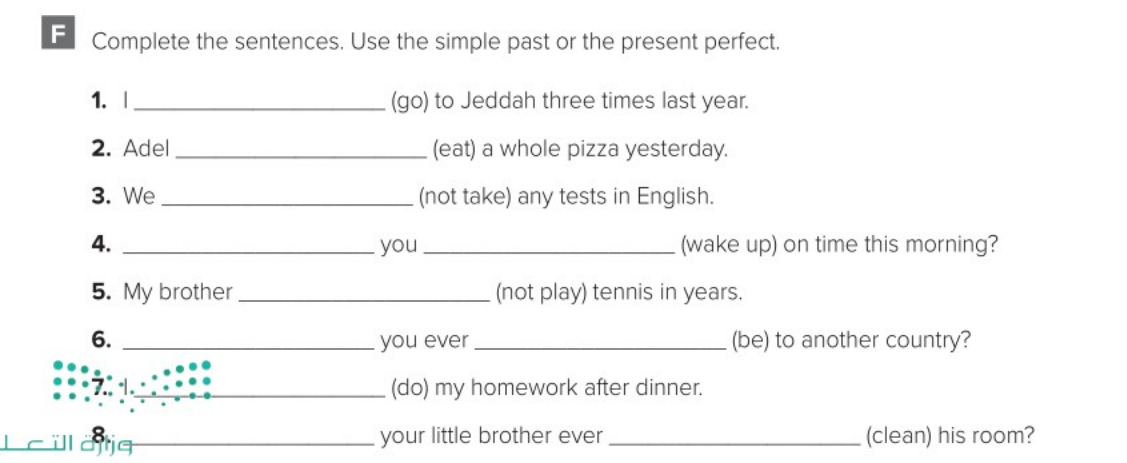 went
eaten
Haven’t taken
wake up
Did
hasn’t played
been
Have
Did
cleaned
Has
Pg.255
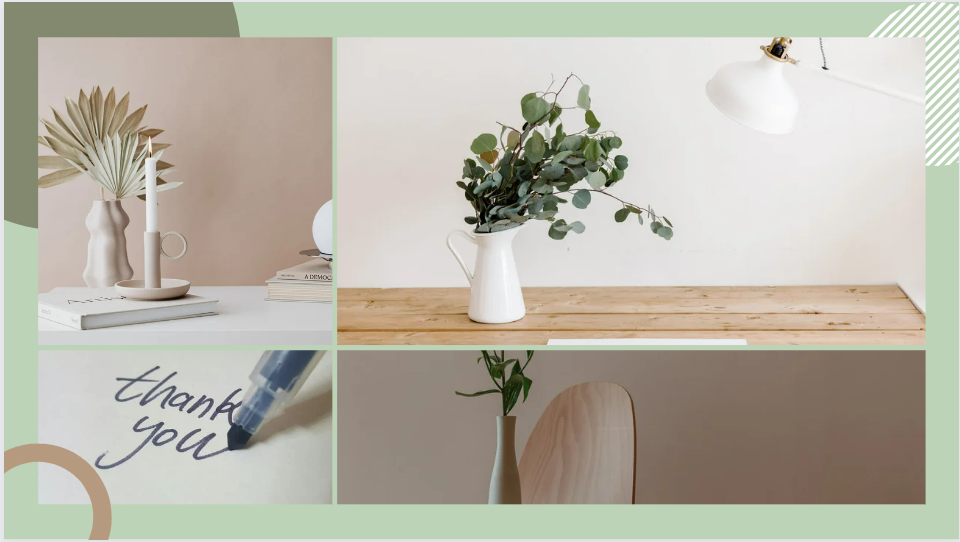